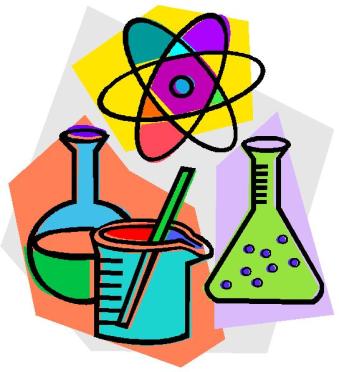 БЫТОВАЯ ХИМИЯ – ВРЕД ИЛИ ПОЛЬЗА?
Что такое бытовая химия?
Средства личной гигиены
 Косметика
 Моющие средства
Освежители воздуха и др.
Лекарства
Средства личной гигиены
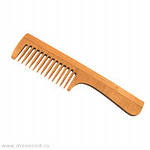 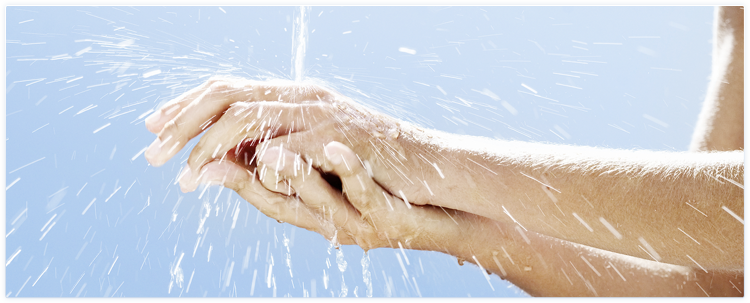 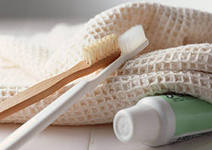 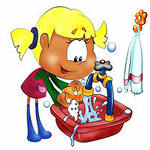 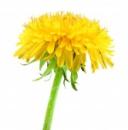 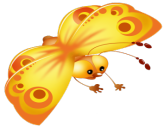 Шампуни
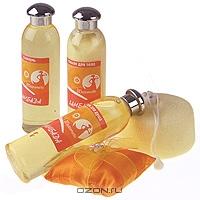 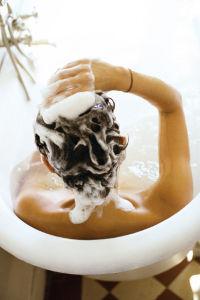 .
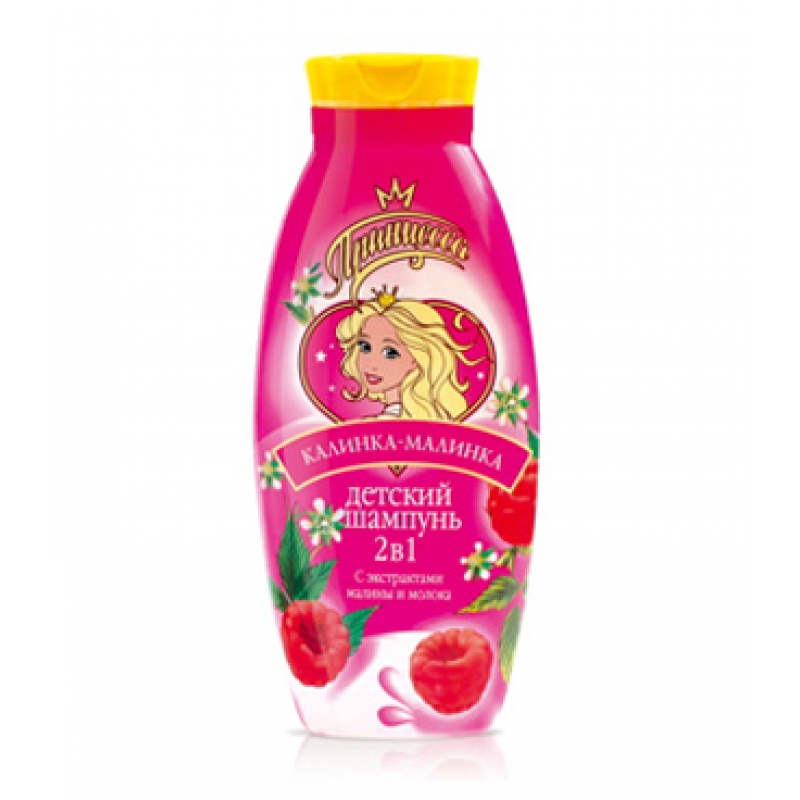 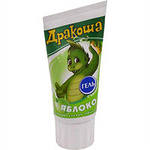 Средства ухода за зубами
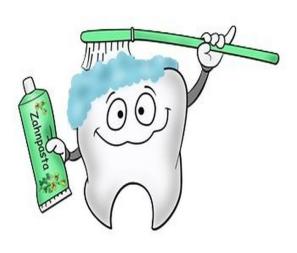 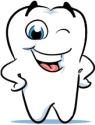 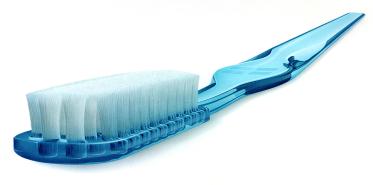 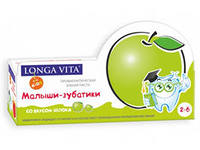 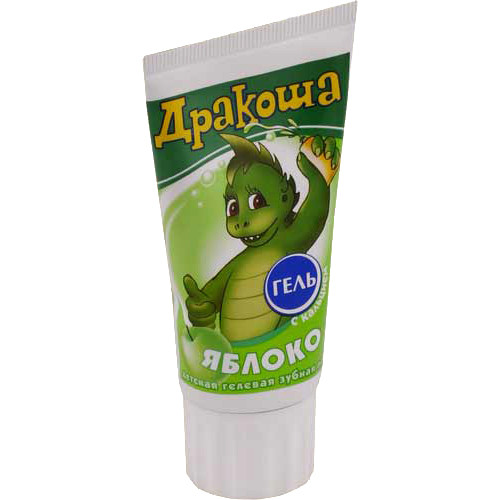 Косметика
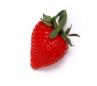 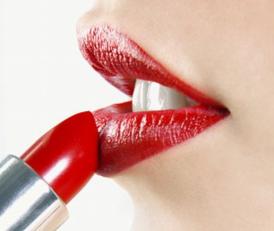 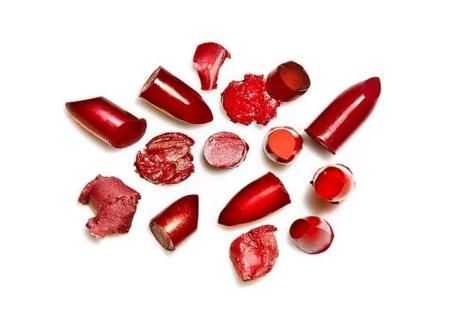 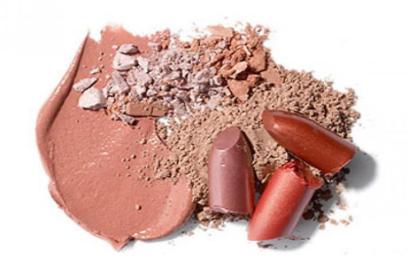 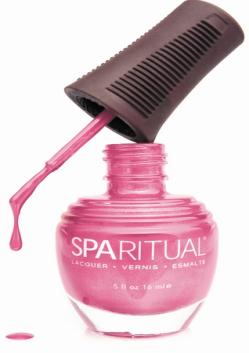 .
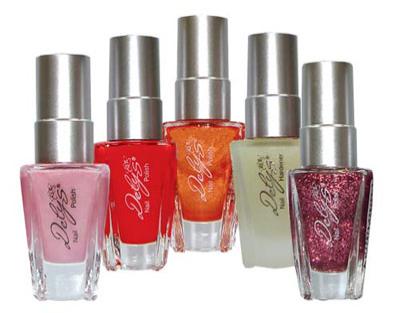 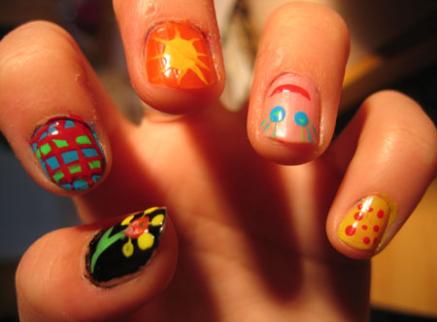 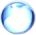 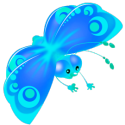 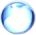 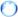 мыло
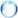 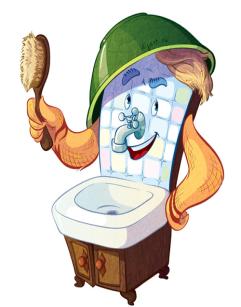 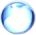 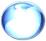 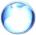 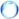 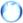 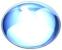 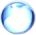 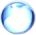 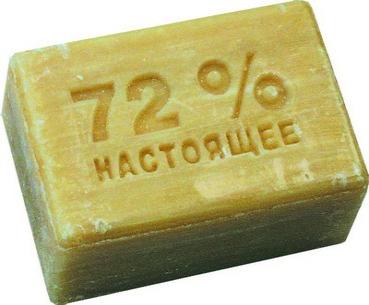 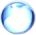 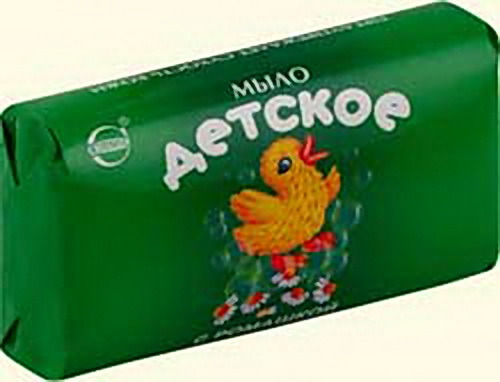 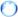 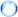 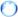 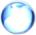 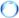 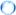 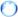 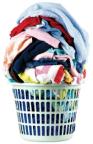 МОЮЩИЕ СРЕДСТВА
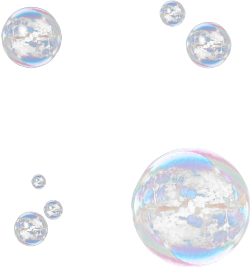 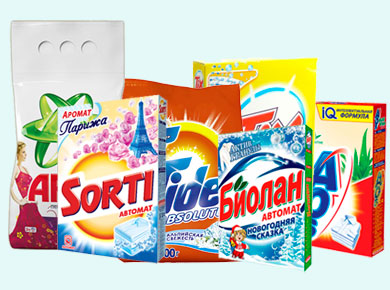 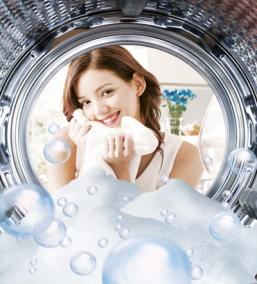 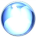 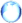 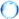 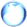 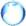 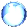 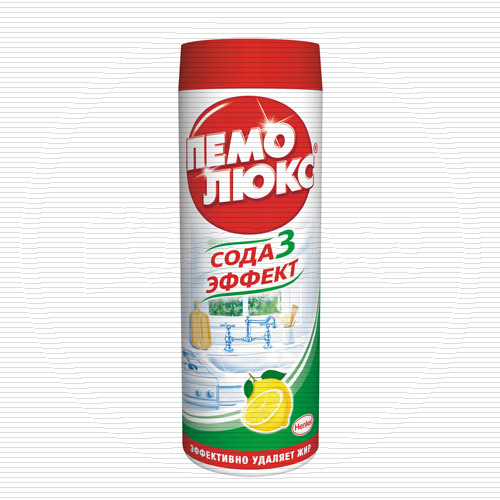 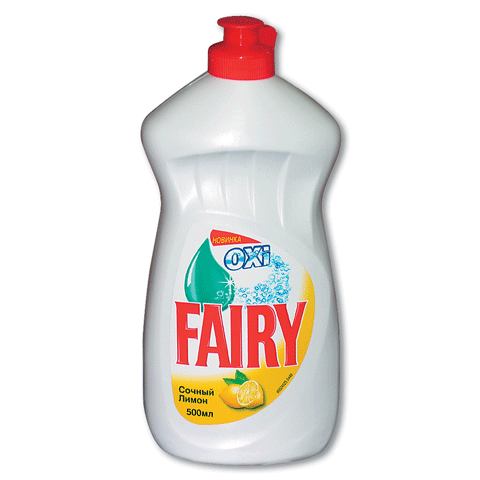 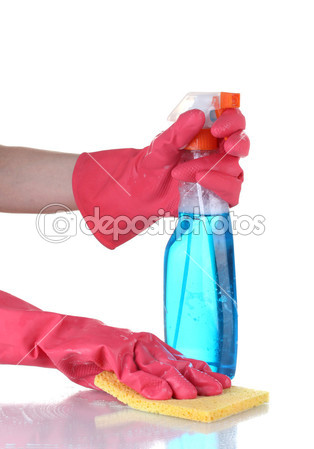 ОСВЕЖИТЕЛИ ВОЗДУХА
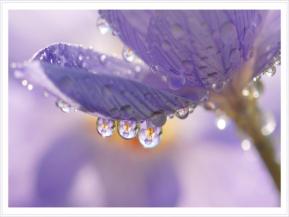 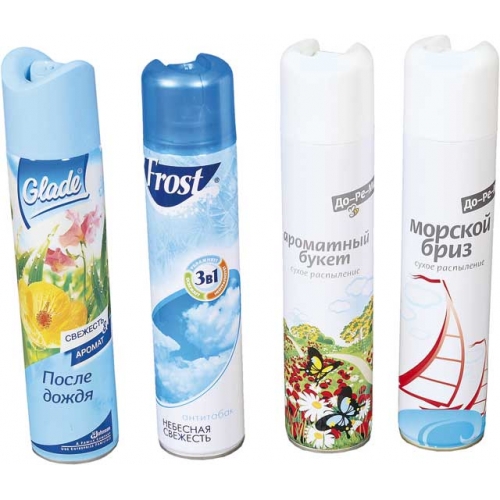 .
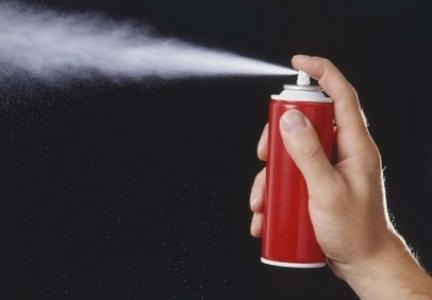 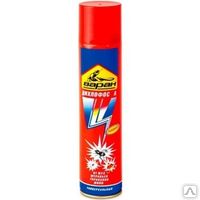 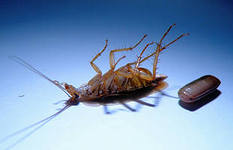 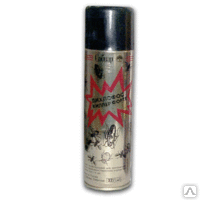 Лекарства
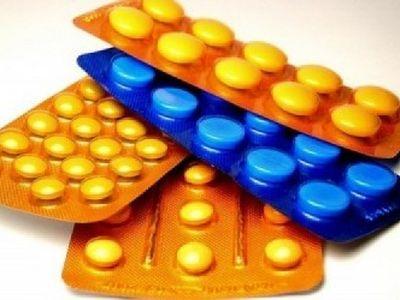 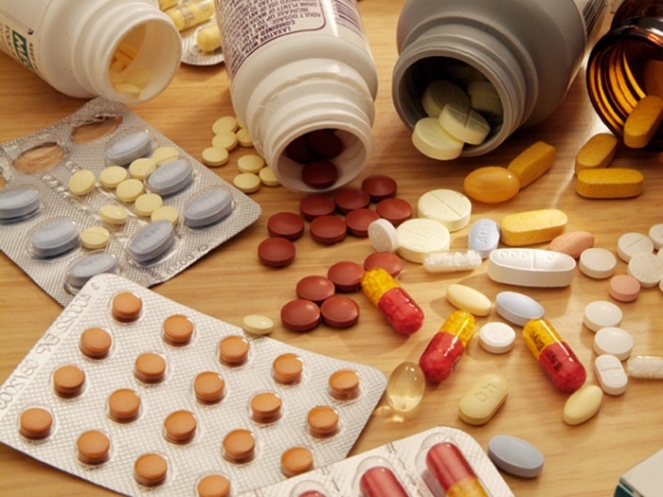 Градусники
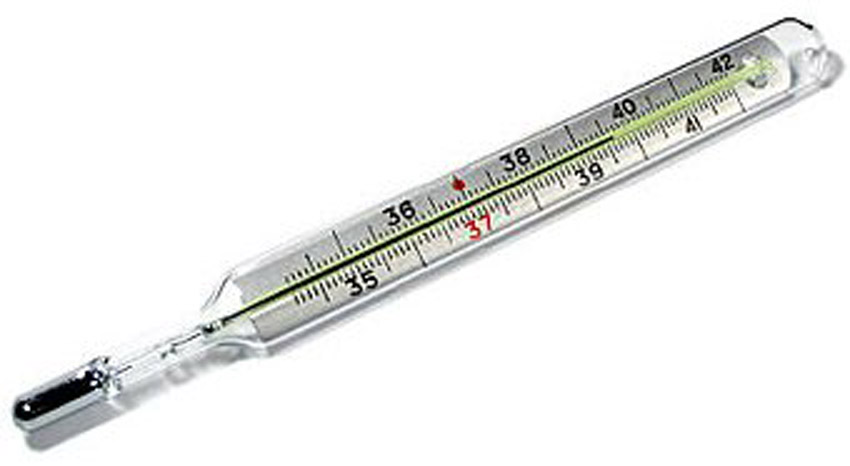 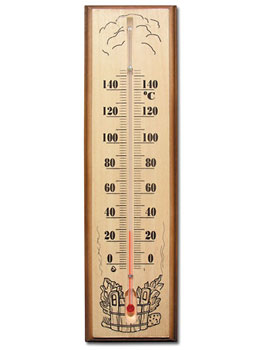 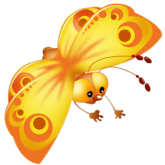 СПАСИБО ЗА ВНИМАНИЕ!!
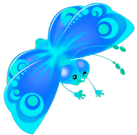 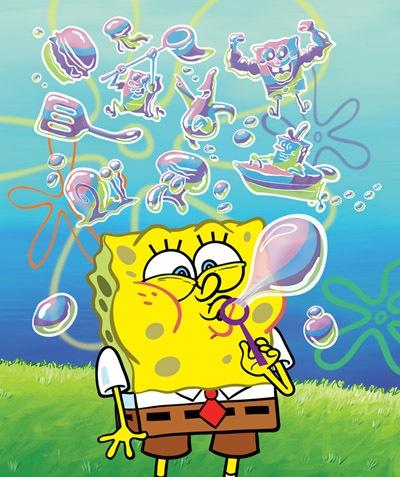 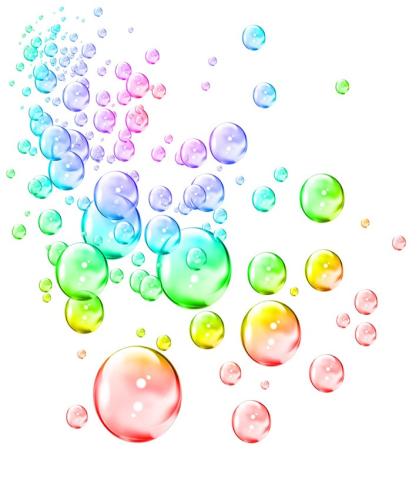 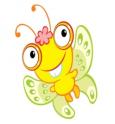